December 5, 2024Data Pipeline Town Hall
The goal of the webinar is to provide updates on the Data Pipeline, current, and upcoming data collections. These webinars also provide a forum for districts, BOCES, and Administrative Units to have questions answered about Data Pipeline.
1
Colorado Department of EducationIdentity Management (IdM)
Identity Management Site
Frequently Asked Questions
How do I add myself or others to the email listserv for town hall emails and/or a specific collection?
Email lists are dependent on a person’s access rights in IdM. Contact your LAM to get an account or be assigned to a specific collection.
Where can I find the IdM role mappings for Data Pipeline and other applications?
Role Mapping (XLS)
I am a LAM. How do I update the user permissions for someone in my district?
Follow the steps outlined in the IdM Quick Guide for Access Management (DOCX)
Important: Users are not automatically removed from IdM when their email address is no longer active in your district. The LAM must deactivate their IdM account to ensure only designated staff can access CDE’s data reporting system.
2
[Speaker Notes: LAMs, please check the IdM roles for your district. Remove permissions for users who have retired, left your district, or are no longer assigned to a collection. Add roles for new hires and newly assigned respondents for specific collections.]
What is PII?
Student and Staff Personally Identifiable Information (PII) is defined by state and federal laws as information that, alone or in combination, personally identifies an individual
This includes direct identifiers (i.e. student and staff names, SASID, EDID, etc.)
Includes information that when combined is identifiable
Colorado’s Student Data Transparency and Security Act outlines requirements for how Student PII is collected, used and shared
See the Data Privacy and Security website for prepared guidance on how to comply with this and other privacy laws.
3
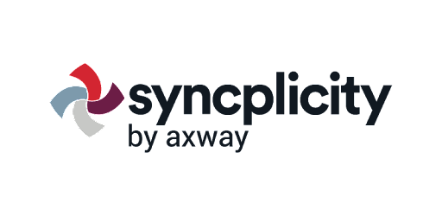 Sharing Data
Use secure methods to transfer any PII to CDE
Contact Data Collection leads with questions about how to transmit PII securely
Each Data Collection leads maintains their own Syncplicity folders for specific collections, reach out to the collection lead for access
Use Syncplicity to encrypt emails to CDE
Avoid sending PII via unencrypted email or to unsecured faxes when sharing data between or within districts
Use Syncplicity to encrypt emails to CDE
Check local policies for restrictions, requirements, etc. regarding PII
Do not use PII in trainings, presentations, etc.
Do not share PII with unauthorized individuals
Do not share passwords
Follow local policies when transmitting PII to any third party
4
Today’s Agenda
5
Open Collections and Upcoming Deadlines in Data Pipeline
6
Open Collections and Upcoming Dates: Year-Round & Interchanges
Data Pipeline Resources: Data Pipeline Collection Dates (XLS)
7
Open Collections and Upcoming Dates:Snapshots
Data Pipeline Resources: Data Pipeline Collection Dates (XLS)
8
Open Collections and Upcoming Dates:Periodic
Data Pipeline Resources: Data Pipeline Collection Dates (XLS)
9
Civil Rights Data Collection (CRDC)
Annette Severson
10
Overview
The U.S. Department of Education [ED] conducts the Civil Rights Data Collection (CRDC)

Collects data on key education and civil rights issues in our nation's public schools. The CRDC collects a variety of information including, student enrollment and educational programs and services, disaggregated by race/ethnicity, sex, limited English proficiency and disability. 

Information collected by the CRDC is also used by other ED offices as well as policymakers and researchers outside of ED.
CRDC
crdc@aemcorp.com
11
2023-24 CRDC Timeline
PLEASE WAIT until December 16th to review the CDE pre-populated data.


CRDC opens for CDE and LEAs on the same day (Dec 9th) - so we will need the first week to get our files uploaded into the system.


Deadline March 7, 2025
Resources from CRDC posted on the CRDC Resource Center Site
CRDC
crdc@aemcorp.com
12
CDE’s Role
CDE will pre-populate as much data as possible starting Dec 9th 

CRDC file layout with CDE field logic is available online for review

Information will be posted on the CRDC page for Data Pipeline
CRDC
crdc@aemcorp.com
13
Other Items to Note on CDE Pre-Population Data
Student Retention Fields will not be pre-populated by CDE due to the timing of collections

Home Based Options students are excluded from CDE pre-populated student counts

All student counts are based on those students reported as enrolled in the 2023-24 Student October snapshot

If there were 0 non-binary students reported in 2023-24 Student October for your district (gender code = 03), then the non-binary CRDC fields will be reported as null based on CRDC skip logic and provided guidance
CRDC
crdc@aemcorp.com
14
CRDC Skip Logic – When to Report Zero (0) and When to Use Blanks (null values)
Zeroes represent an actual count or number for fields that are applicable to a given school or LEA. 

Report a zero (“0”) only if the LEA has collected the information and the amount to report for that field is zero. 

Do not report a “0” for data not collected. Instead, it would be blank or null.

Leave a field blank if the LEA does not collect data for that field, if the amount asked is unknown, or if the question does not apply to the LEA.
CRDC
crdc@aemcorp.com
15
CRDC Skip Logic Continued- Not Applicable (NA) And Zero (0) Fills in Tables
The online tool remembers information that has been entered in other tables and modules and uses that information to fill related tables with either a Not Applicable (NA) code or zero (0) where appropriate. 

For example, if it is reported that a school does not have any female students who are EL, then other tables that ask for counts of female students who are EL will be automatically filled with a zero.
CRDC
crdc@aemcorp.com
16
Questions & Resources:Civil Rights Data Collection
CRDC Resource Center

CRDC Partner Support Center - crdc@aemcorp.com

CDE Contact: Annette Severson – Severson_a@cde.state.co.us
17
Teacher Student Data Link (TSDL)
Peter Hoffman
18
What is TSDL?
Purpose: The TSDL file captures data that link students in grades 6 through 12 to courses and instructors (if available) for the reported school year. 
Uses:  
Student Course Participation and Achievement Report (required by C.R.S 22-11-503.5)
Educator Preparation Program Report (required by C.R.S 22-2-112 (1)(q)
Migrant student data reporting requirements
Pre-populates ~25% of the Civil Rights Data Collection
Provides data for the 9th Grade Success Grant Program
Teacher Student Data Link
TeacherStudentDataLink@cde.state.co.us
19
CDE Identity Management Roles for TSDL
Teacher Student Data Link Interchange Roles:
TSL~ LEAUSER – upload and modify TSDL interchange files OR
TSL~LEAVIEWER – view (only) TSDL interchange data

Teacher Student Data Link Snapshot Roles:
TLS~LEAAPPROVER – Approves, creates, views Snapshot OR
TLS~LEAUSER -  creates, views Snapshot OR
TLS~LEAVIEWER- views snapshot

Please note the swapped letters in the prefix TLS vs TSL  
Often, users are given 2 roles with the TLS prefix in error which does block access
“S” at the end is for “Snapshot”
Teacher Student Data Link
TeacherStudentDataLink@cde.state.co.us
20
Record Expectations
LEAs should submit one record for each student and core course enrolled for 6 weeks or more along with the educator of record and contributing professional if applicable. 
Students enrolled less than 6 weeks would not be required to be reported unless they receive a grade for the core course

"Core course" means a course in English, mathematics, science, social studies. 
For CRDC – All AP and Computer Science courses should be submitted too
These courses should have SCED codes that start with 01 (English), 02 (Math), 03 (Science), 04(Social Sciences), 10 (Computer Science). 

For 8th-12th Grade Migrant Students, all courses must be reported, regardless of subject area.
Teacher Student Data Link
TeacherStudentDataLink@cde.state.co.us
21
2024-2025 TSDL Timeline
Teacher Student Data Link
TeacherStudentDataLink@cde.state.co.us
22
HB24-1282 9th Grade Success & Performance Reporting
The ninth-grade success grant program provides funding to local education providers and charter schools to implement a ninth-grade success program to assist ninth-grade students to develop the skills needed to successfully graduate high school and succeed in their education and careers.
The office of dropout prevention and student re-engagement submits an annual report to the state board of education, the education committees of the house of representatives and the senate, and the governor regarding findings and recommendations to reduce the student dropout rate and increase graduation and completion rates. Starting with the report submitted in March 2026, the act requires the office to include certain ninth-grade performance measures for each public school, school district, the charter school institute, and the state as a whole.

Link to Colorado Legislature HB24-1282
Teacher Student Data Link
TeacherStudentDataLink@cde.state.co.us
23
HB24-1282 Data Requirements
The number and percentage of:
first-time ninth grade students 
who at the end of the school year
 have not earned at least four core credits or 
have failed one or more core credits 

Reported for the school in total and disaggregated by race, ethnicity, gender, English language learner status, and whether the student has an individualized education program
Teacher Student Data Link
TeacherStudentDataLink@cde.state.co.us
24
HB24-1282 Impact for TSDL
No data elements or data fields will change for 2024-2025 TSDL.
Course Completion Status data field (column Y2) will be utilized for reporting requirements- must include all core courses, even those not completed:
Teacher Student Data Link
TeacherStudentDataLink@cde.state.co.us
25
2024- 2025 Business Rule Updates
New error: 100% in one course completion field being reported for the school. 
New warning: There are no records for 9th grade students with a core subject areas for schools that include 090 grade.
New warning: AP courses should be set to course level “G” since the AP SCED code designates it as an AP course.
New warning:  a single student has more than 15 records for a single subject area (01,02,03,04)
Additional student demographics fields will be included in snapshot (Race/Ethnicity, ELL Status, IEP Status,) and a new one for second year 9th graders will be added.
Teacher Student Data Link
TeacherStudentDataLink@cde.state.co.us
26
Tips for 2024-2025
Upload a file to the TSDL interchange early – we recommend right around winter break if possible.
This will give you a clear picture into what errors or missing data you will be encountering and give ample time to resolve them or reach out for assistance before the final deadline in summer.
Common Errors:
Local Course Title Field (column D2) is where we see the most common error that prevents an upload into pipeline.  If there are commas in your local course title this will cause a shift in data.
Leading Zero's – Leading zeros being deleted by opening the file often cause the most errors.  CDE has a resource if you need to open your file after extract to keep your leading zeros on our Data Pipeline Resources Page.
Teacher Student Data Link
TeacherStudentDataLink@cde.state.co.us
27
Questions & Resources: TSDL
Peter Hoffman
720-925-8611
Email for the Teacher Student Data Link
28
Kindergarten School Readiness
Tara Rhodes
29
Kindergarten School Readiness (KSR)Important Dates for 24-25 Collection
Important Dates:
12/11/2024: KSR Data Collection Due Date (Next Wednesday)

Please note that this information is part of the CAP4K Legislative Report that is due in February to the legislature. Consequently, I will need all submissions in by the deadline so that analysis can be completed in January, along with executive leadership review prior to publication.
Kindergarten School Readiness (KSR)
KSRData@cde.state.co.us
30
Kindergarten School Readiness (KSR)Collection Status
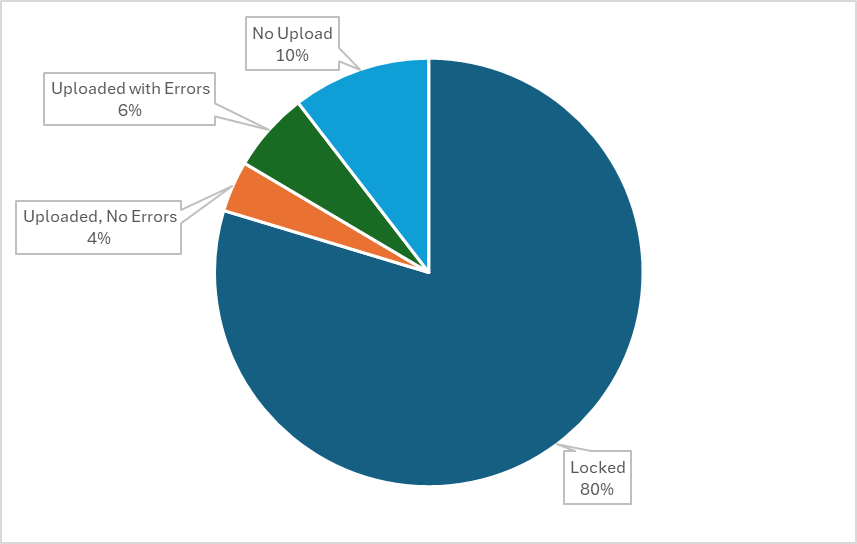 A HUGE thank you to everyone who has already completed the collection! I greatly appreciate your hard work and attention to this collection!
Kindergarten School Readiness (KSR)
KSRData@cde.state.co.us
31
Reminders Kindergarten School Readiness (KSR)
Current Reminders and To-Do's:
Please upload, if you have not yet done so.
Please work on resolving your errors and reach out if you need assistance. 
Please make sure that you are sending in your sign-off form to KSRData@cde.state.co.us. I will respond stating that I've received it.

Resources:
Recordings of trainings
Tutorial on how to add the additional column
Website with file layout, business rules, and additional resources
Please reach out with any questions!
Kindergarten School Readiness (KSR)
KSRData@cde.state.co.us
32
Questions & ResourcesKindergarten School Readiness (KSR)
Contact: Tara Rhodes
Email: KSRData@cde.state.co.us
Phone: 720.601.4125
Kindergarten School Readiness Website
33
Non-Public School Fall Enrollment Count
Jessica Tribbett
34
Non-Public Schools Enrollment Fall Count
Updated Deadline: Friday, December 13th

Non-public schools must have school code to participate.
Request for New School Code for Non-Public Schools on the Non-Public School Code Site 
District contacts must have Data Pipeline Non-Public Schools Collection permissions. 
Visit the Identity Management site to set permissions in Identity Management (Access Management)
Non-Public Schools Enrollment Fall Count
Tribbett_Jessica@cde.state.co.us
35
Non-Public SchoolsQuestions & Resources
Non-Public School Fall Enrollment Count Form
Request a CDE assigned Non-public School Code
Find School District Contact

Tribbett_Jessica@cde.state.co.us
36
Thank you for joining today!
Upcoming December Town Halls
12/12/2024
12/19/2024
Note: Most CDE offices are closed 12/23/2024 through 1/1/2025, so Town Hall will take a break 12/26 and 1/2.
We’ll return to the weekly scheduled beginning 1/9/2025!
37